eRecruiter
Training Session
Monday, 3 July 2017
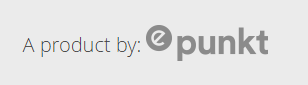 [Speaker Notes: Zum Ändern des Hintergrundbildes der Titelseite in Ansicht > Master > Titelmaster wechseln. Dort das aktuelle Bild löschen und das neue über Einfügen > Bild > Von Datei einfügen. Dann durch Rechtsklick das neue Bild in den Hintergrund bzw. ganz nach hinten verschieben.]
eRecruiter
eRecruiter structure
Accounts
Applicants
account portal
Jobs
applicant portal
recruiting agency portal
Workspace
www.eRecruiter.net
eRecruiter
Training goals
Basic functions of the eRecruiter:
How to create a new job, job ad and publish it 
How to create applicants
How to work with your applicants:
Rejections, invitiations, forwarding
How to find applicant profiles again
www.eRecruiter.net
eRecruiter
Addresses
eRecruiter backend: https://app.erecruiter.net 
eRecruiter applicant portal: http://xyz.bewerberportal.at  
eRecruiter account portal: https://portal.erecruiter.net 

Login details:
User = E-mail address
Password = eRecruiter
www.eRecruiter.net
eRecruiter
General screen structure
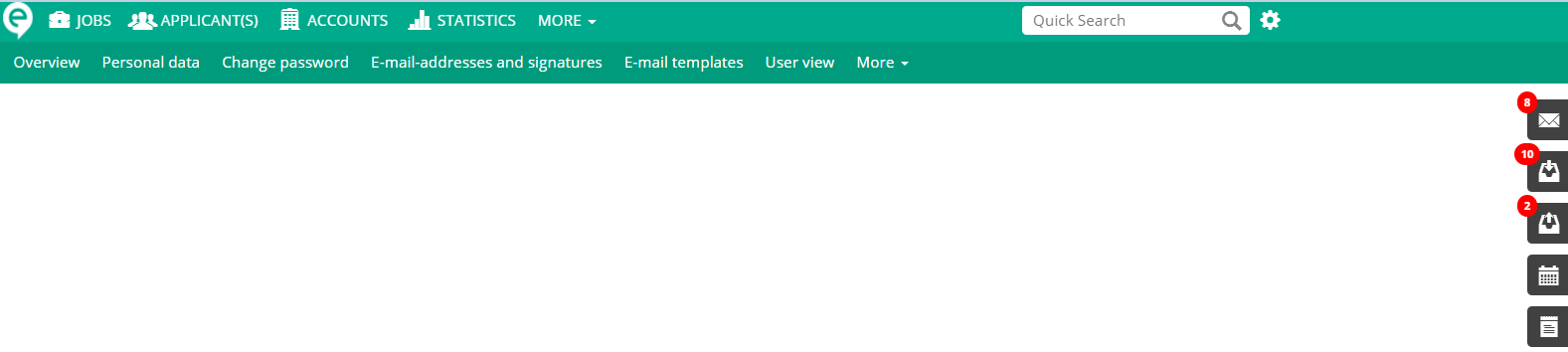 settings
search
main navigation
detailed navigation
notification center
actions
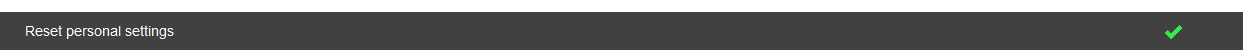 www.eRecruiter.net
eRecruiter
Notification Center
My tasks
My appointments + appointments of colleagues
Messages (e.g. from account portal)
Inbox (imported E-mails from Outlook Plugin)
Outbox (not yet sent E-mails)
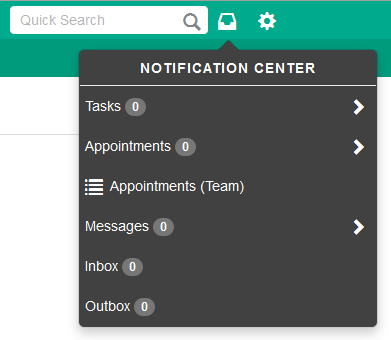 www.eRecruiter.net
eRecruiter
Settings
Personal data , E-mail adresses and signatures
E-mail templates and templates for interview protocols
Workflow overview
Configure applicant search, applicant detail page and sorting
E-mail templates, templates for interview protocols and questionnaires
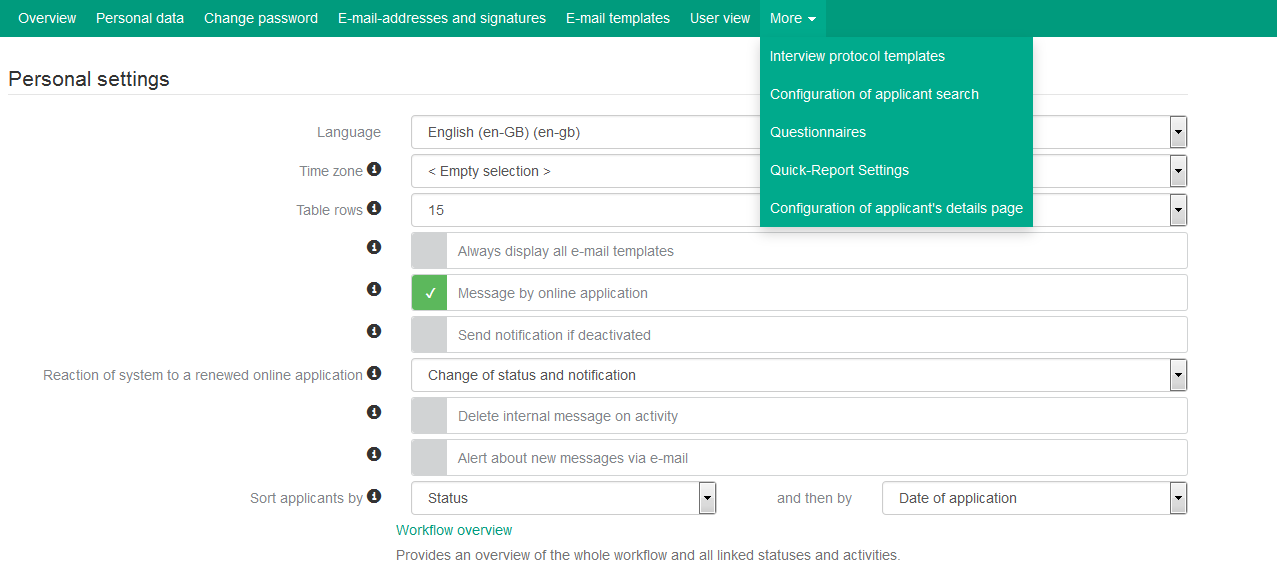 www.eRecruiter.net
eRecruiter
How to create a job-ad?
1
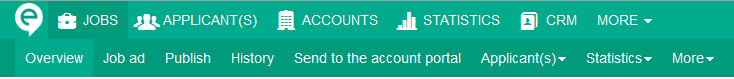 4
5
2
3
1.  create job for an account
2. base data for the job (Locations of job, contact, job profile, etc.)
3. enter texts and choose a template for the Job ad
4. Publish (applicant portal, job portal, etc.)
5. send to account portal
www.eRecruiter.net
eRecruiter
Task
Create a job for an already created account. 
Do all steps mentioned above.
Take a look at the finished Job-Ad by using the                                 action.
Publish the job on your applicant portal.
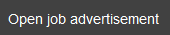 www.eRecruiter.net
eRecruiter
Applicants
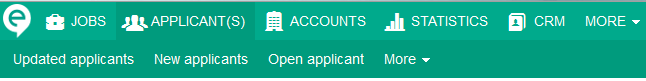 Applicants can apply/register:
via career portal (online application)
via E-mail (Outlook plugin or E-mail import)
via manual entry (postal application)
www.eRecruiter.net
eRecruiter
Task
Apply online to your previously published job:
With your own E-mail address
With your phone number
Add to the applicant detail page:
Education
Skills
Professional requirements
As an alternative you can also create an applicant manually
Assign the applicant to your test job by clicking „Add to Job“
www.eRecruiter.net
eRecruiter
Applicant detail page
jobs (open / closed)
applicant‘s documents
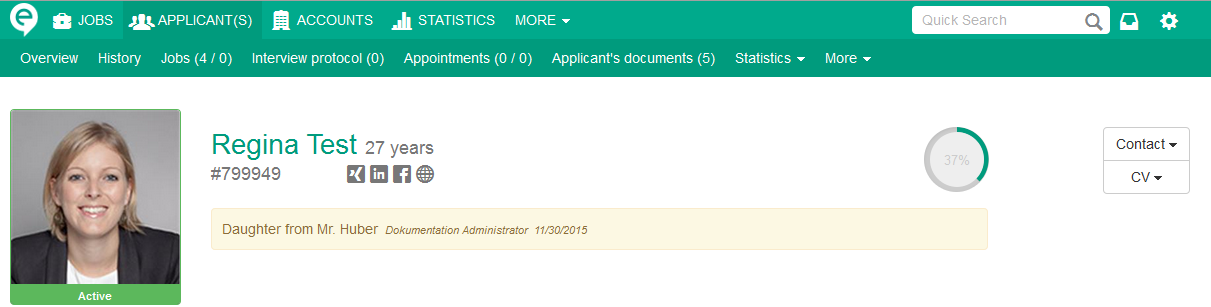 CV
telephone/E-mail
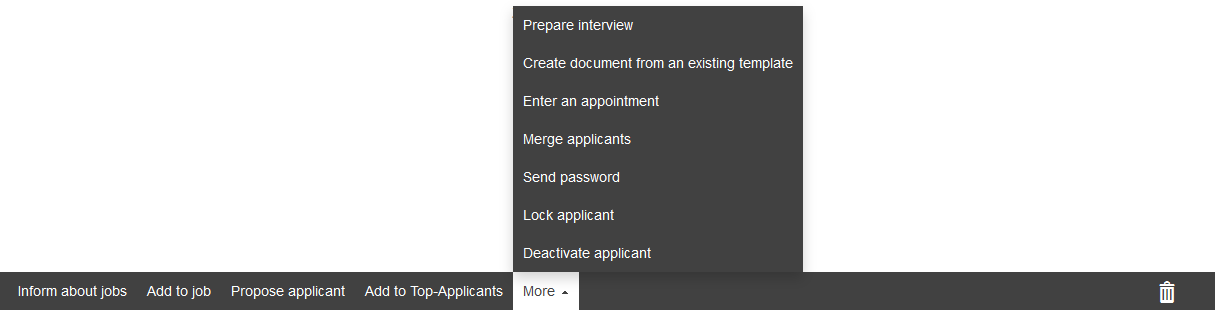 profile completness
active/inactive
actions („more“)
www.eRecruiter.net
eRecruiter
Applicant detail page
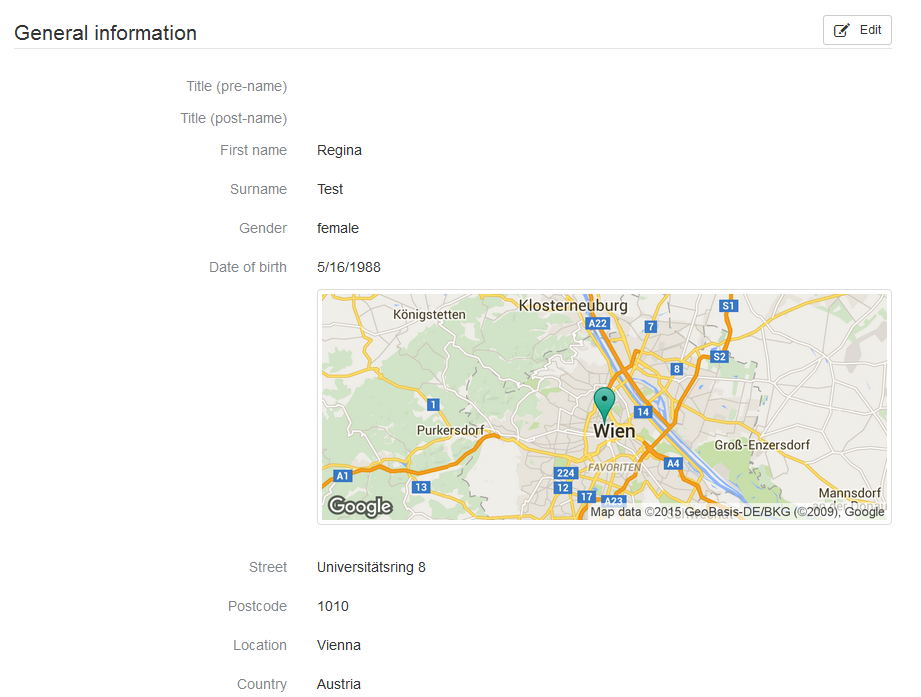 applicant‘s residence
Detail page with navigation for fast access (order can be changed)
Data of online application from applicant => Beware!
These details are searchable with applicants search
www.eRecruiter.net
eRecruiter
Applicant detail page
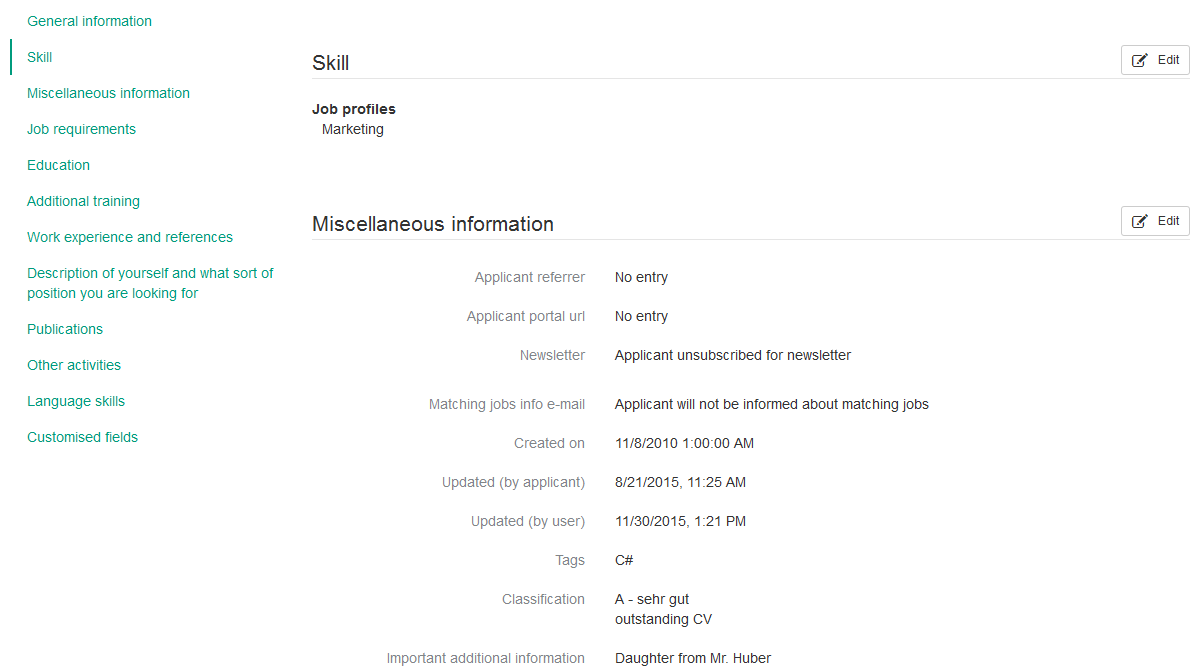 job profiles
tags
classification (not job dependent)
www.eRecruiter.net
eRecruiter
Applicant detail page
What data can an applicant see?
Simple basic rule: everything, with these exceptions:
Classification
Customized fields (except for questionnaire-fields)
Internal(!) documents
Important additional information (icon)
Tags from the user
Interview protocol
www.eRecruiter.net
eRecruiter
History
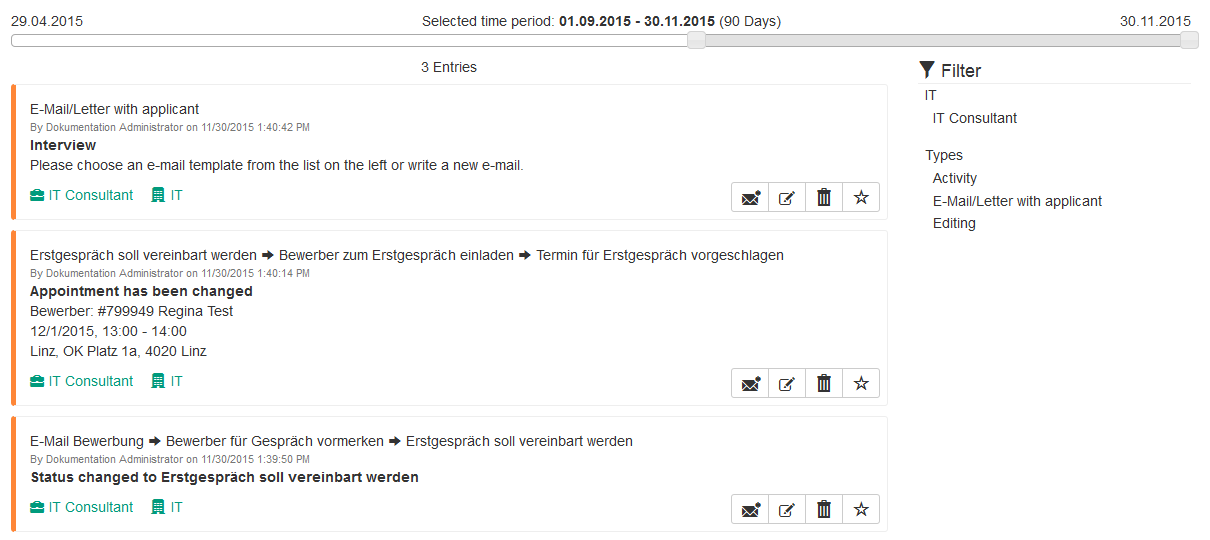 Filter
time period (slider)
color-codes
www.eRecruiter.net
eRecruiter
visibility on applicant portal
Workspace: working with applicants
visibility on account portal
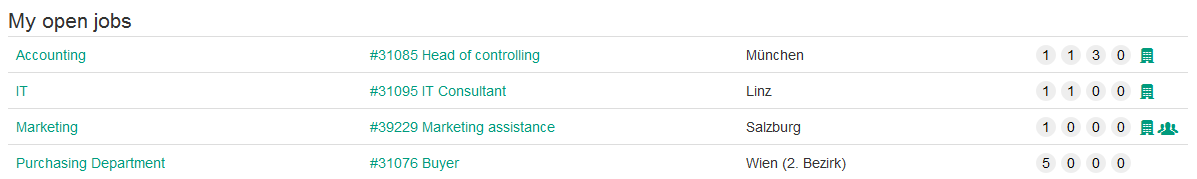 account name
location of job (internal)
number of applicants for each open group
job name
www.eRecruiter.net
eRecruiter
Workspace: working with applicants
Applicant group
Workflow
„applicant for job“
- rating
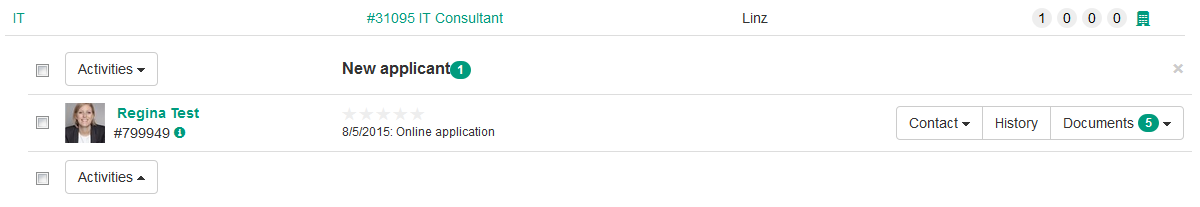 documents
(incl. CV)
Applicant‘s history
Current status
To applicant detail page
latest
WF-Activity
www.eRecruiter.net
eRecruiter
Workspace: working with applicants – workflow
Select an applicant by clicking the checkbox next to the applicant‘s name -> choose action
Also works for more than one applicant (if the workflow status allows it)
Scheme:


An applicant might switch between activity groups      (4 groups for active applicants + rejected applicants + hired applicants)
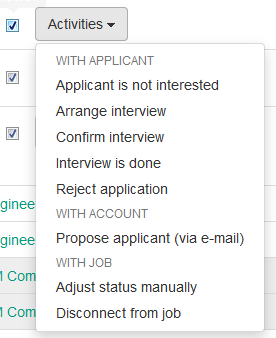 Status
Status
Action
www.eRecruiter.net
eRecruiter
Workspace: working with applicants – communication
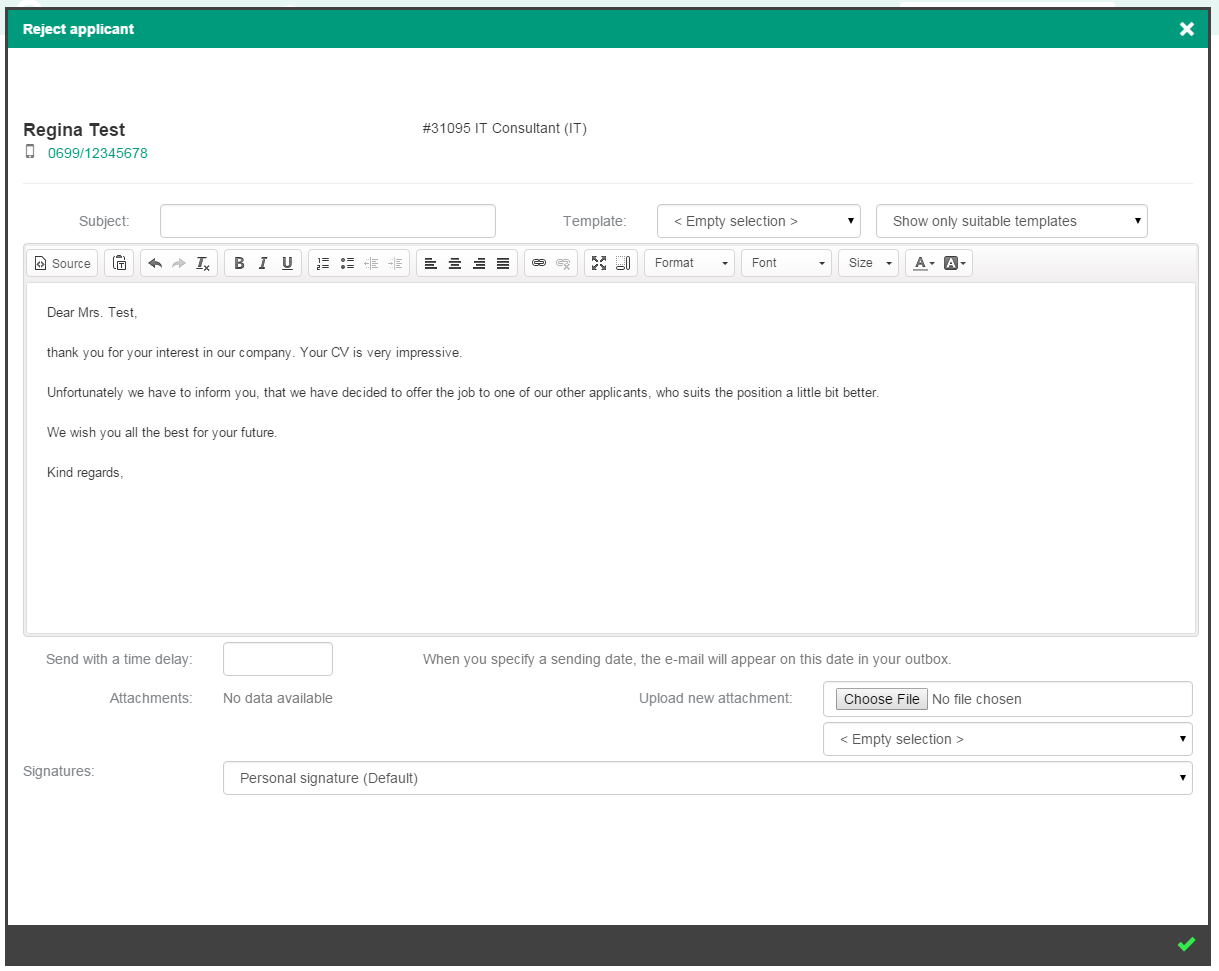 all templates/only suitable templates
subject
time delay
attachments
signature
www.eRecruiter.net
eRecruiter
Workspace: working with applicants – appointments
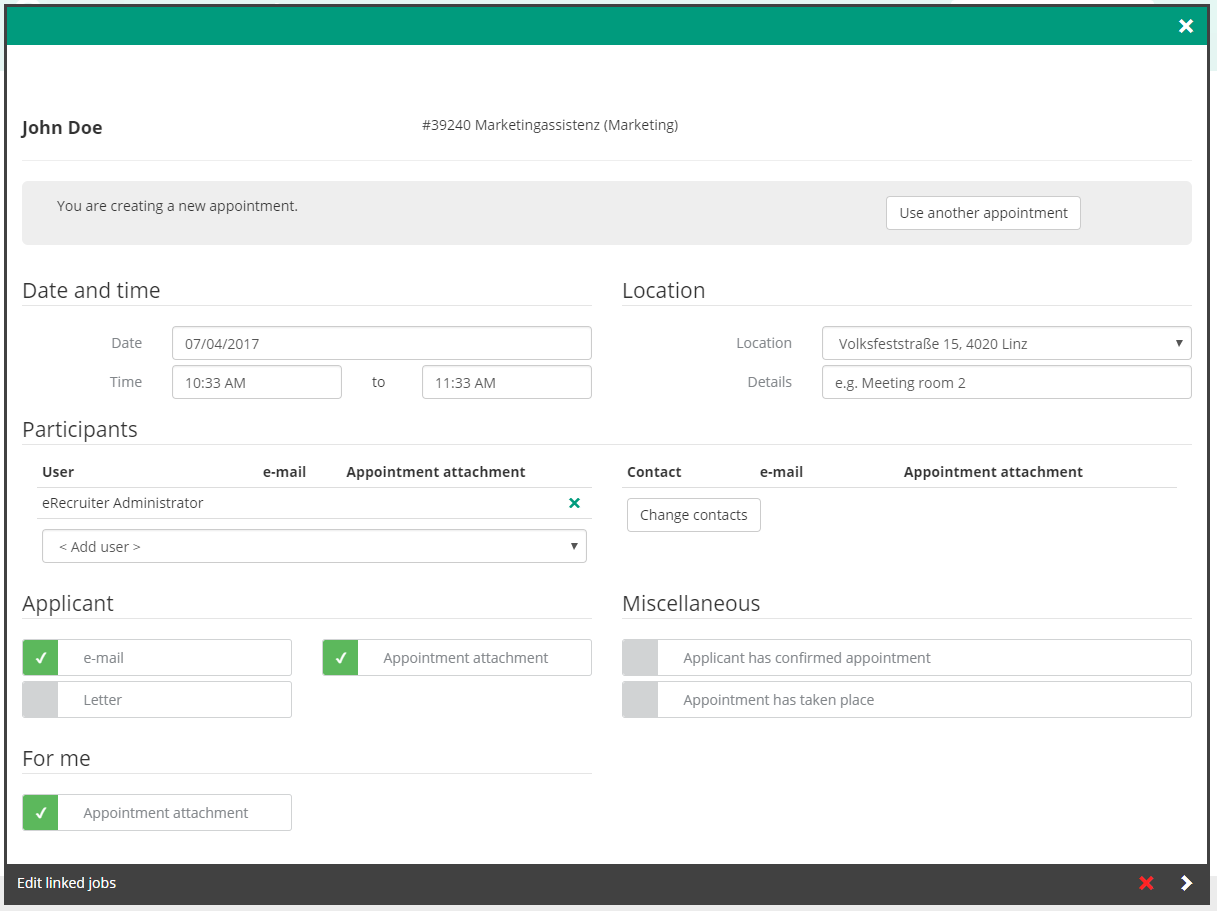 account
eR User
applicant
Workflow-shortcut
www.eRecruiter.net
eRecruiter
Account portal
Via workspace => account portal – icon (next to job) => Auto-LogOn URL
Contact person will be notified by E-mail through a specific workflow step
account portal from contact‘s view:
contact person‘s name
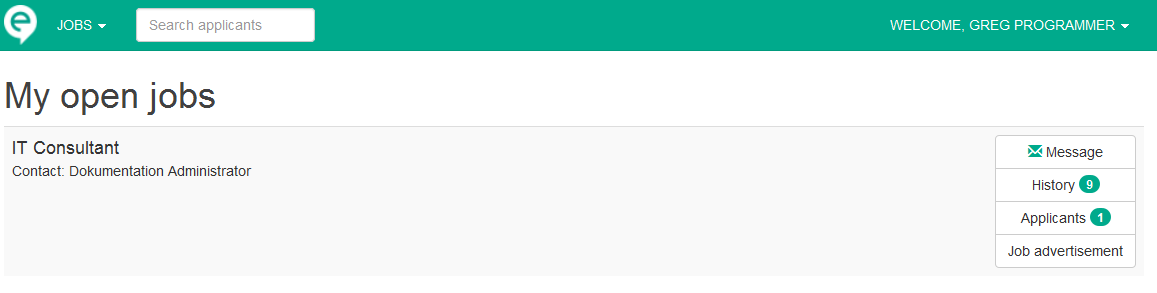 open/closed jobs
contact the recruiter
job history
applicant overview
open job ad
www.eRecruiter.net
eRecruiter
Account portal – applicant page
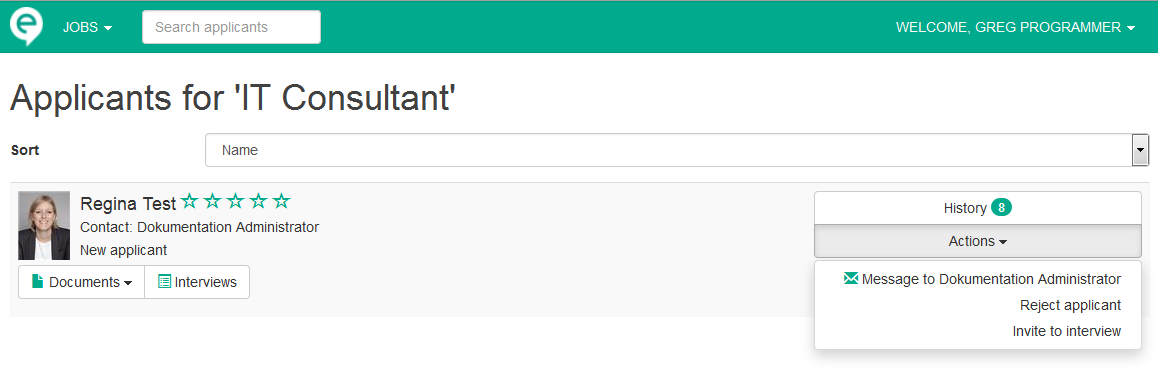 Status at the account portal*
Document view (which documents can be seen is adjustable)
possible actions *
* equals status and activity on eR-Backend but has often a different name at the account portal
www.eRecruiter.net
eRecruiter
Search
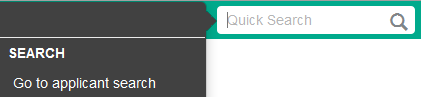 Quick search:  for applicants, accounts, jobs

Applicant search
AND, OR, NOT queries
Saveable
Full text search through documents
Search through history
Search through customised fields
Search through all details of applicant’s profile
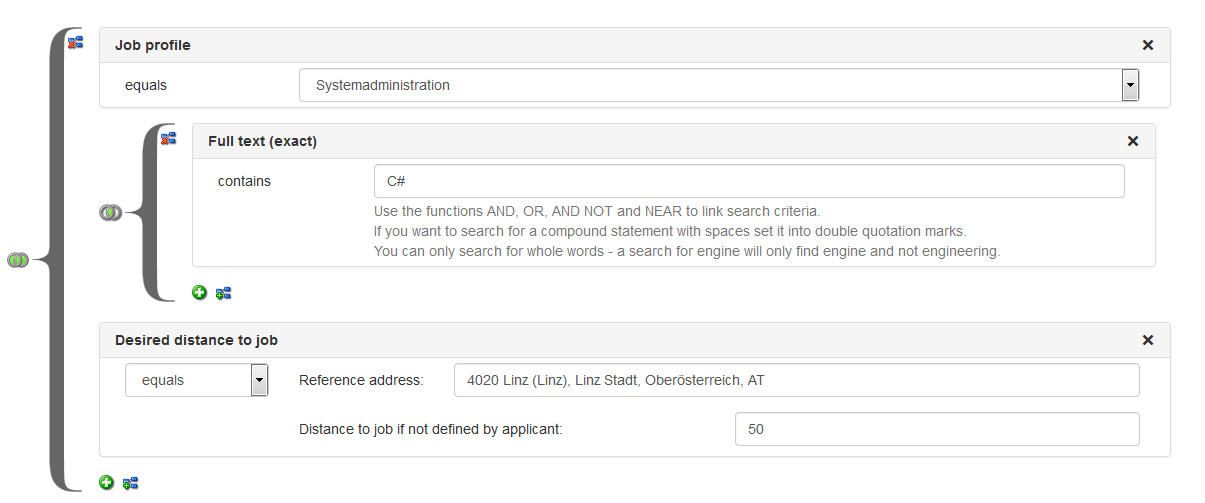 www.eRecruiter.net
eRecruiter
Statistics
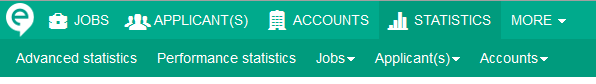 Which jobs have been opened, finished and canceled?
Where are my applicants coming from? (Homepage, platform)
How many applications have I received in a certain time period?
Which applicants were hired?
Own jobs / applicants / accounts always delivers a detailed list with Excel export functionality
www.eRecruiter.net
eRecruiter
Support
Phone
+43 (0)732 611 221 -66 and +43 (0)1 523 8207 -66
+49 (0)511 536 7750 -6
E-mail
support@eRecruiter.net 
eRecruiter Knowledge Base (Wiki)
https://support.erecruiter.net/
www.eRecruiter.net